Geschichte in fünfDie Sueskrise 1956
Überblick
Die Beteiligten
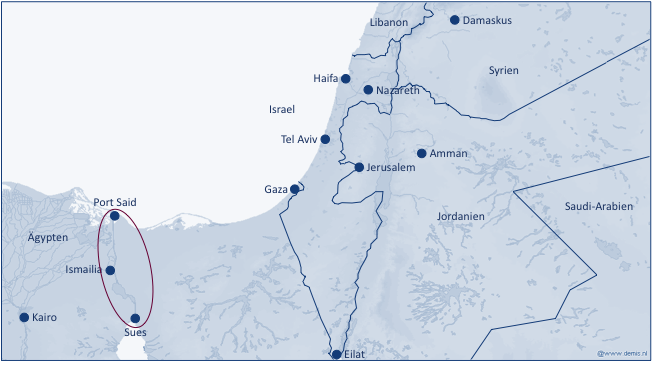 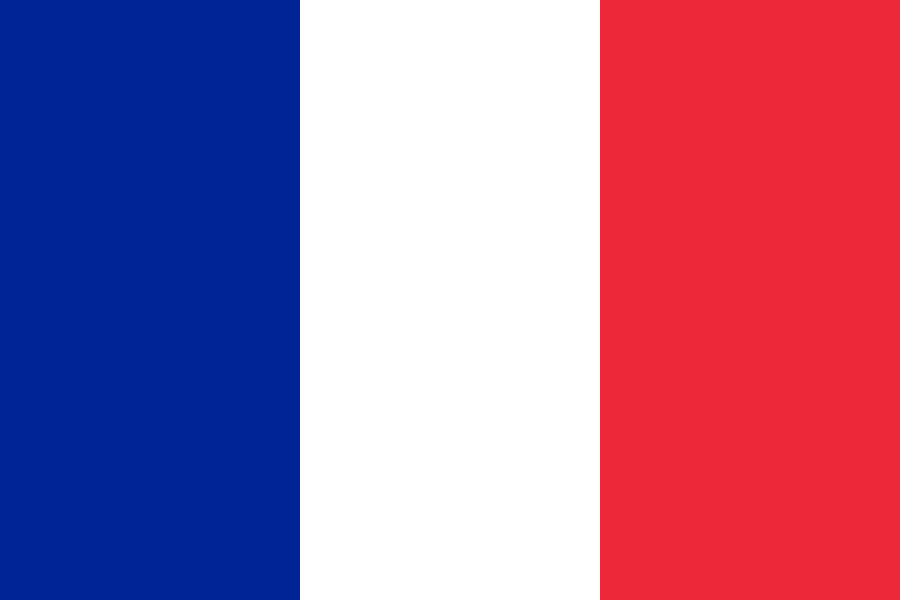 Frankreich
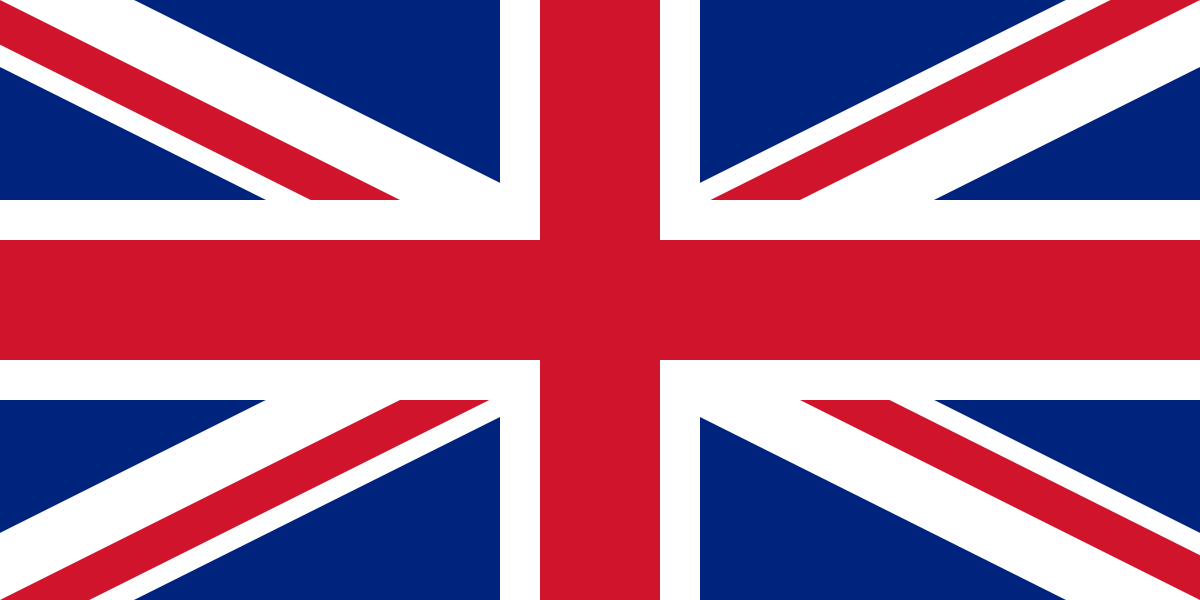 Großbritannien
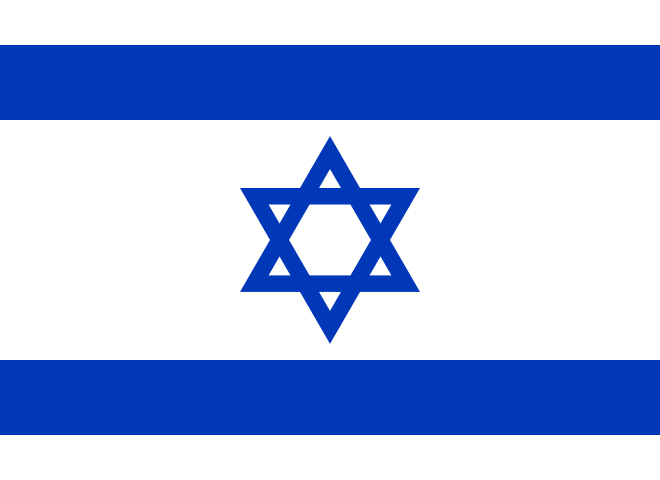 Israel
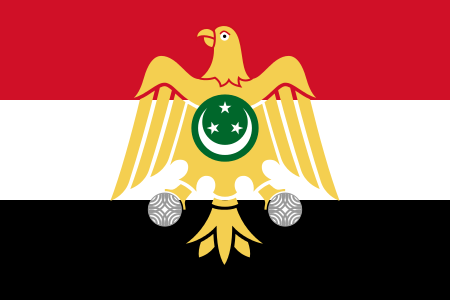 Ägypten
Datum
29. Okt. 1956 – 07. März 1957
Ort
Sinai & Sueskanal-Zone
Beginn
Israelische Invasion des Gaza-Steifens & des Sinai
Ende
Die letzten Israelischen Truppen verlassen den Sinai
Indirekt beteiligt:
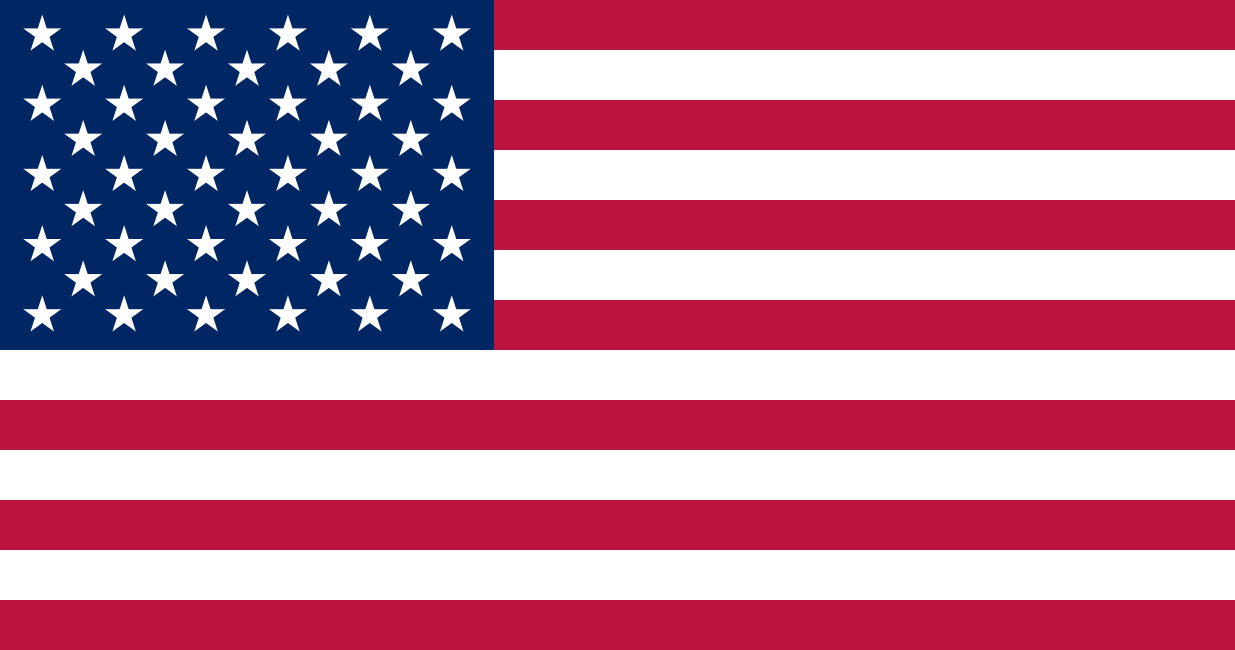 USA
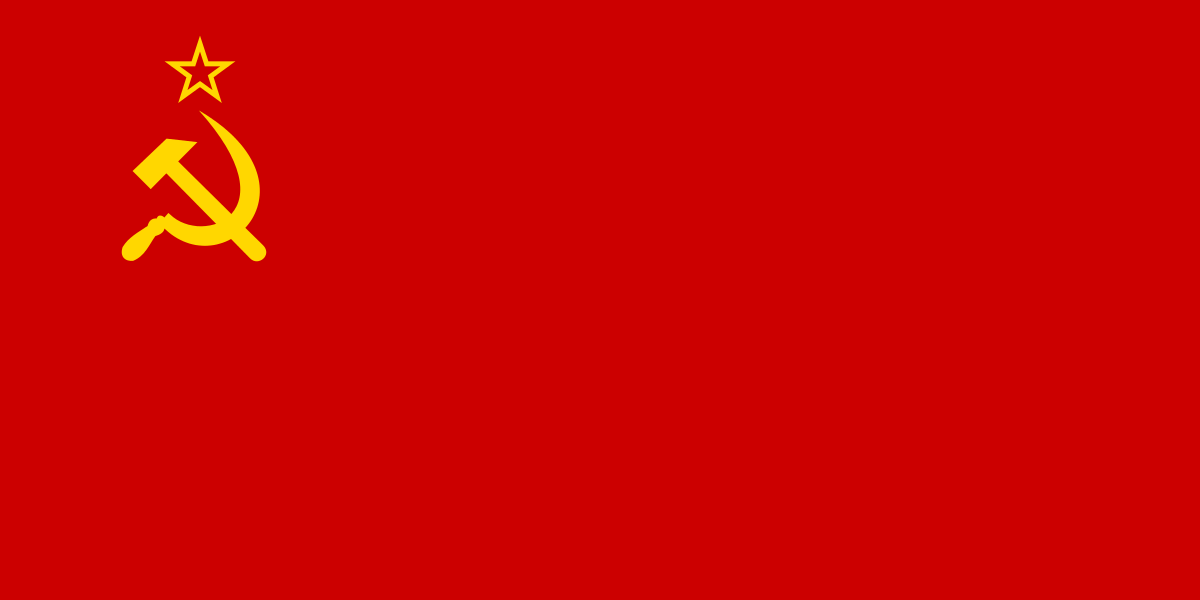 Sowjetunion
2
Hintergrund
In Ägypten übernehmen seit 1952 panarabisch-nationalistische Militärs die Macht

Konflikt zwischen Ägypten sowie Frankreich & Großbritannien
Ägypten schlägt unter Nasser einen an die Sowjetunion angelehnten Kurs ein
Ägypten distanziert sich von der früheren Hegemonialmacht Großbritannien
Ägypten unterstütz die FLN gegen Frankreich im Algerienkrieg

Zuspitzung des ägyptisch-israelisch Konflikts
Terroristische Überfälle der Fedajin von ägyptischem Territorium auf Israel & militärische Reaktionen Israels
Schließung der Straße von Tiran & Sperrung des Sueskanals für israelische Schiffe

Verstaatlichung des Sueskanals
3
24. Okt. 1956: Frankreich. Großbritannien & Israel einigen sich auf ein gemeinsames Vorgehen gegen Ägypten – 1. Israelische Invasion; 2. Frankreich & Großbritannien reagieren mit Frieden stiftender Intervention
Verlauf
30. Okt. 1956: Franz.-brit. 12-h-Ultimatum an Ägypten, seine Truppen 10 Meilen hinter den Kanal zurückzuziehen
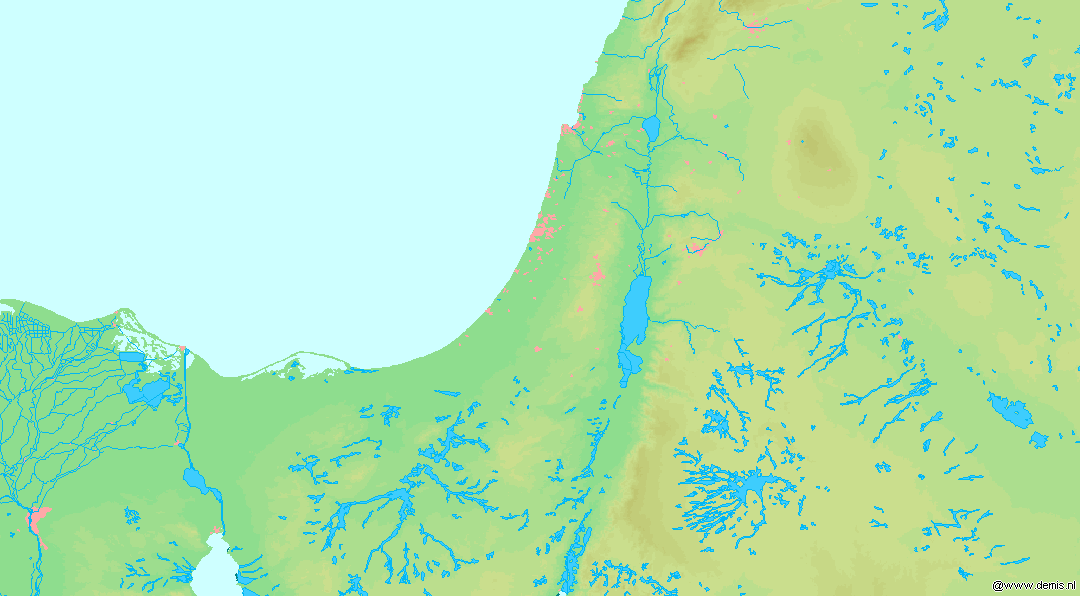 Damaskus
Libanon
31. Okt. 1956: Franz.-brit. Streitkräfte beginnen mit der Bombardierung von ägyptischen Zielen
26. Juli 1956: Ägypten verstaatlicht die Sueskanal-Gesellschaft
Syrien
Haifa
Nazareth
29. Okt. 1956: Israelische Invasion von Gaza & Sinai
Israel
Tel Aviv
Amman
Jerusalem
Gaza
Port Said
Saudi-Arabien
Jordanien
Ägypten
Ismailia
Kairo
Sues
Eilat
4
Verlauf
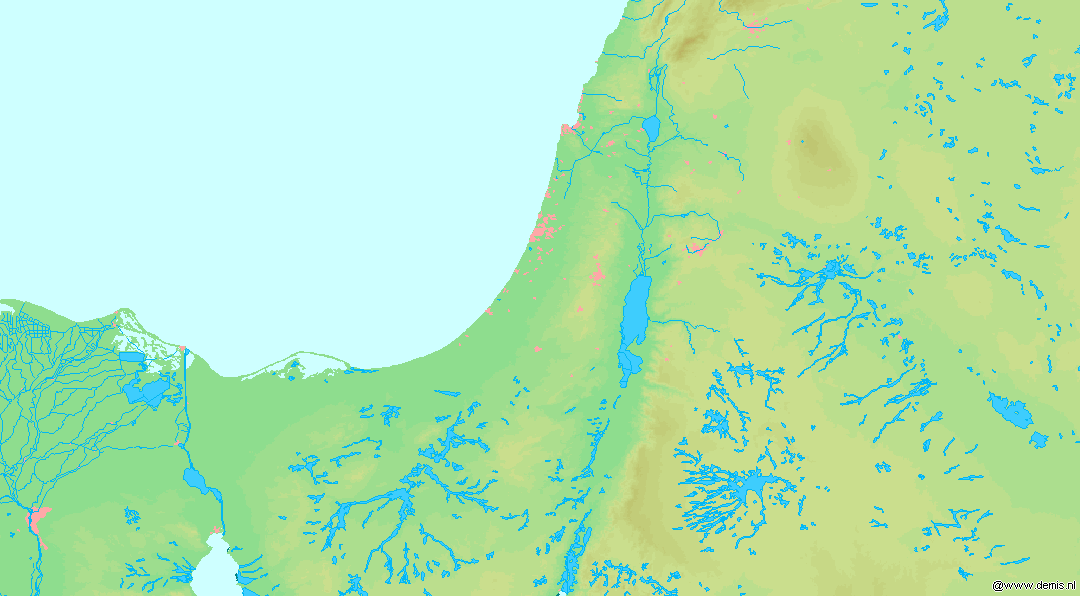 Damaskus
Ab 05. Nov. 1956: Franz.-brit. Fallschirmjäger & Royal Marines landen in der Kanalzone, besetzen diese & bereiten weiteres  Vorrücken vor
Libanon
Nov. 1956: USA & Sowjetunion setzen Frankreich, Großbritannien & Israel unter Druck
 USA mit Wirtschaftsdrohungen
 Sowjetunion mit Atomkriegsdrohungen
 USA & SU mit gemeinsamen Vorgehen in der UN
Syrien
Haifa
Nov. 1956: Israelische Truppen setzen ihren Vormarsch fort
Nazareth
Israel
Tel Aviv
Amman
Jerusalem
24. Nov. 1956: UN-Beschluss zum Truppenrückzug
22. Dez. 1956: Kriegsschauplatz ist geräumt / am 07. März 1957 hat der letzte israel. Soldat den Sinai verlassen
Gaza
Port Said
Saudi-Arabien
Jordanien
Ägypten
Ismailia
Kairo
Sues
Eilat
5
Folgen
Globale Folgen
Niedergang von französischen & britischen Weltmachtansprüchen
Beschleunigung der Entkolonialisierung
Stärkung der USA & Sowjetunion als Weltmächte
SU kann den Ungarnaufstand niederschlagen & seine Einflusssphäre konsolidieren
Vermehrte Alleingänge der USA ohne Rücksichtnahme auf europäische Verbündete

Arabische Welt
Stärkeres Engagement der Sowjetunion in der arabischen Welt
Stärkung Nassers & der panarabischen Bewegung

Israel
Streben nach militärischer Autonomie
Neben der militärischen Kooperation mit Frankreich (bis ≈ 1967, de Gaulle) beginnt eine stärkere Zusammenarbeit mit den USA

Hinführung zu weiteren arabisch-israelischen Konflikten & Kriegen
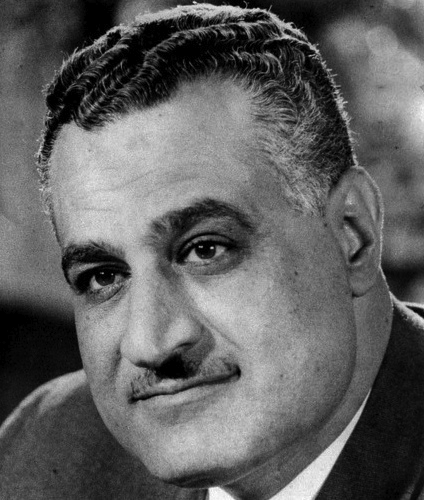 6
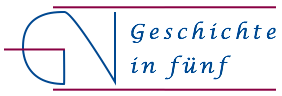 www.geschichte-in-5.de